Cytotoxic Drugs and Cancer Incidence in Health-Care WorkersYossi Tzur, 3rd Year Medical Student, 4-Year Program
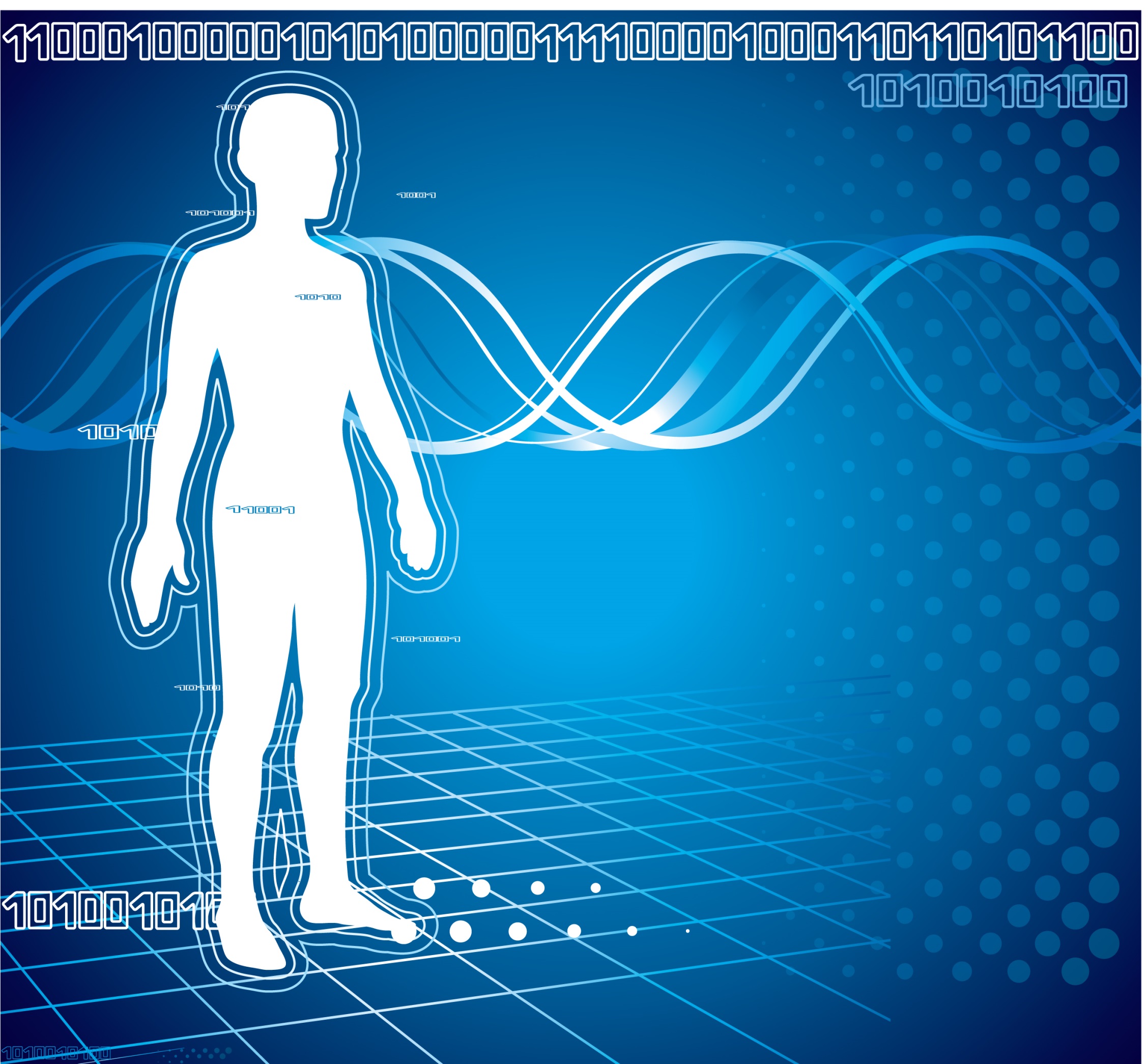 Arrow Project  01.03.2013
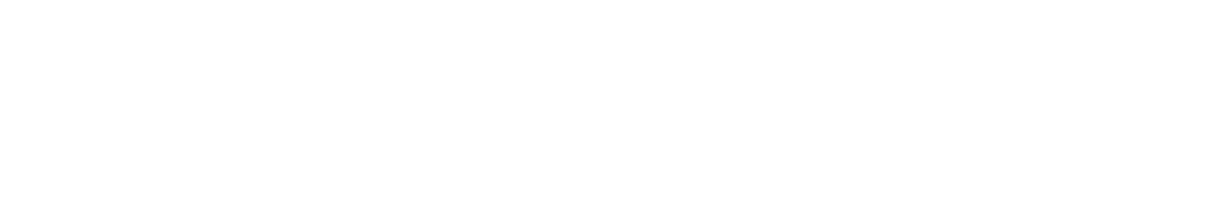 Vision
To reduce cancer incidence among healthcare providers by enhancing screening and predictions methods
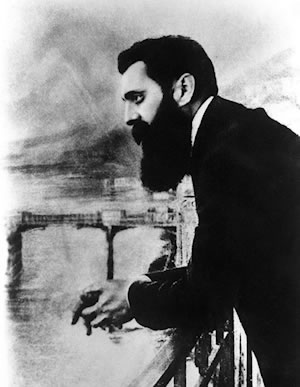 From Vision to daily life
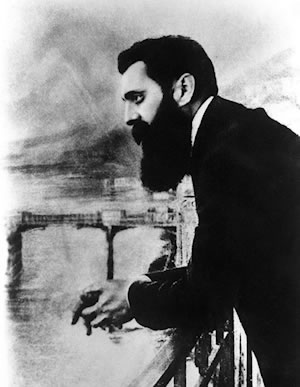 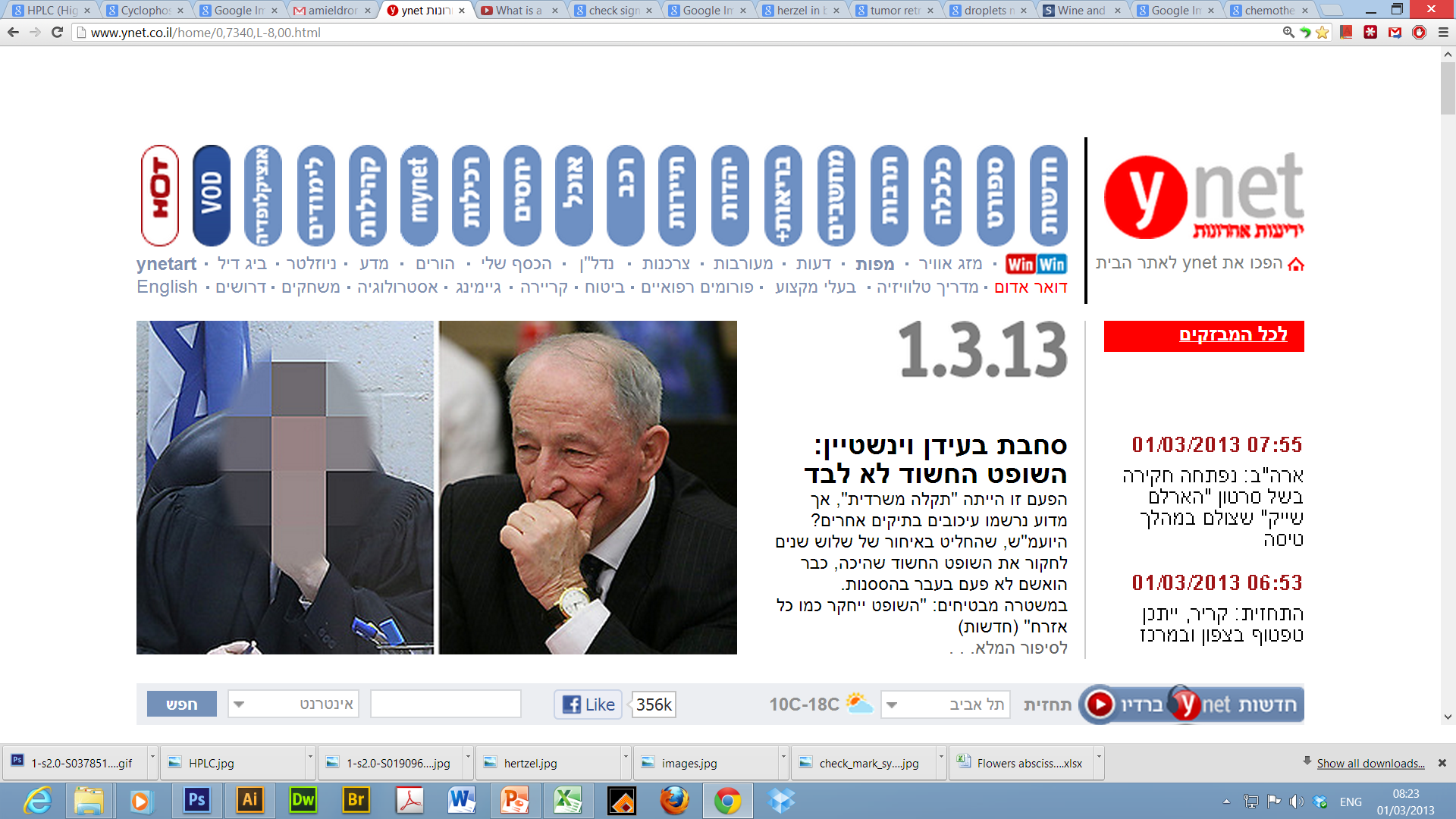 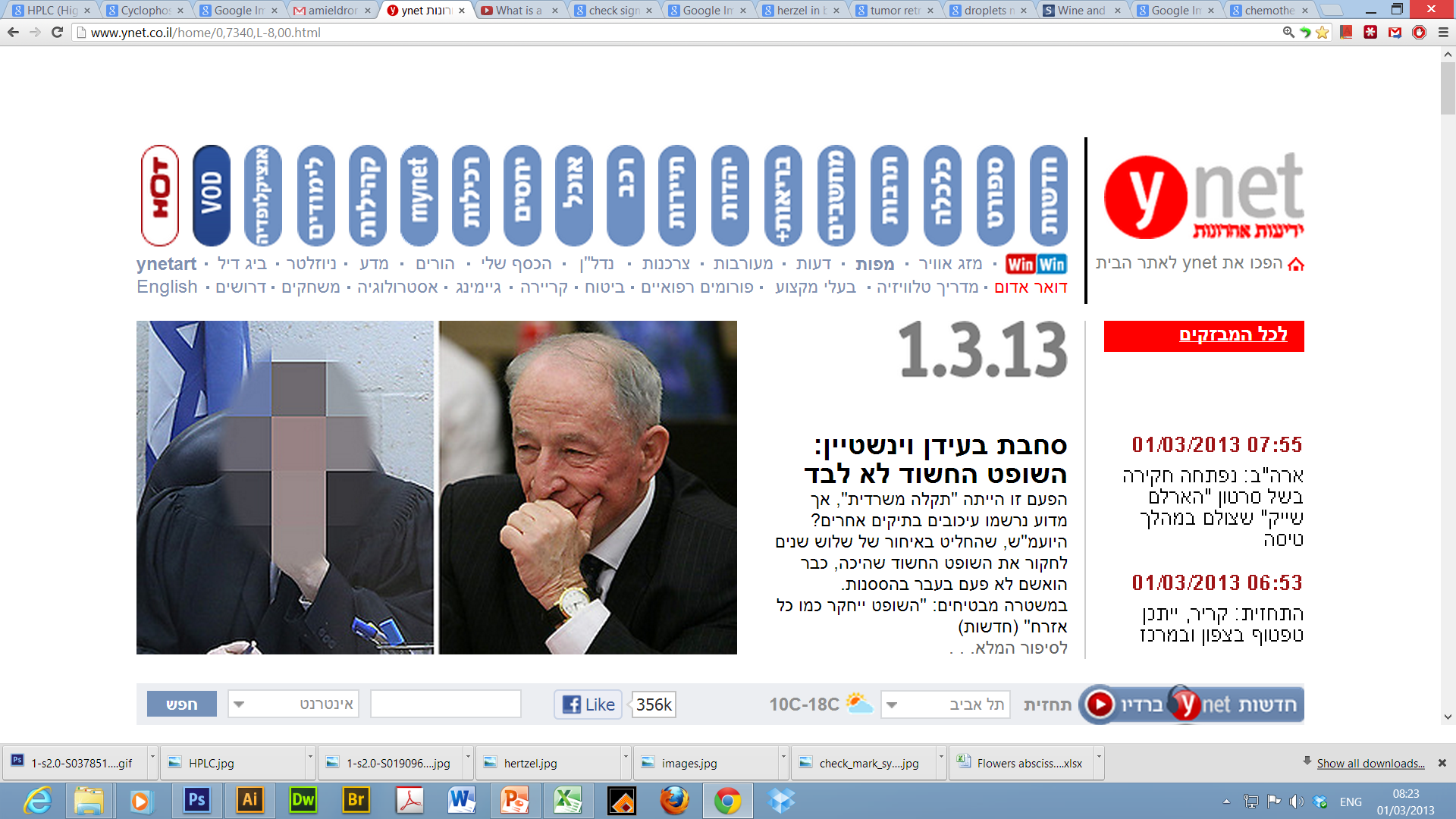 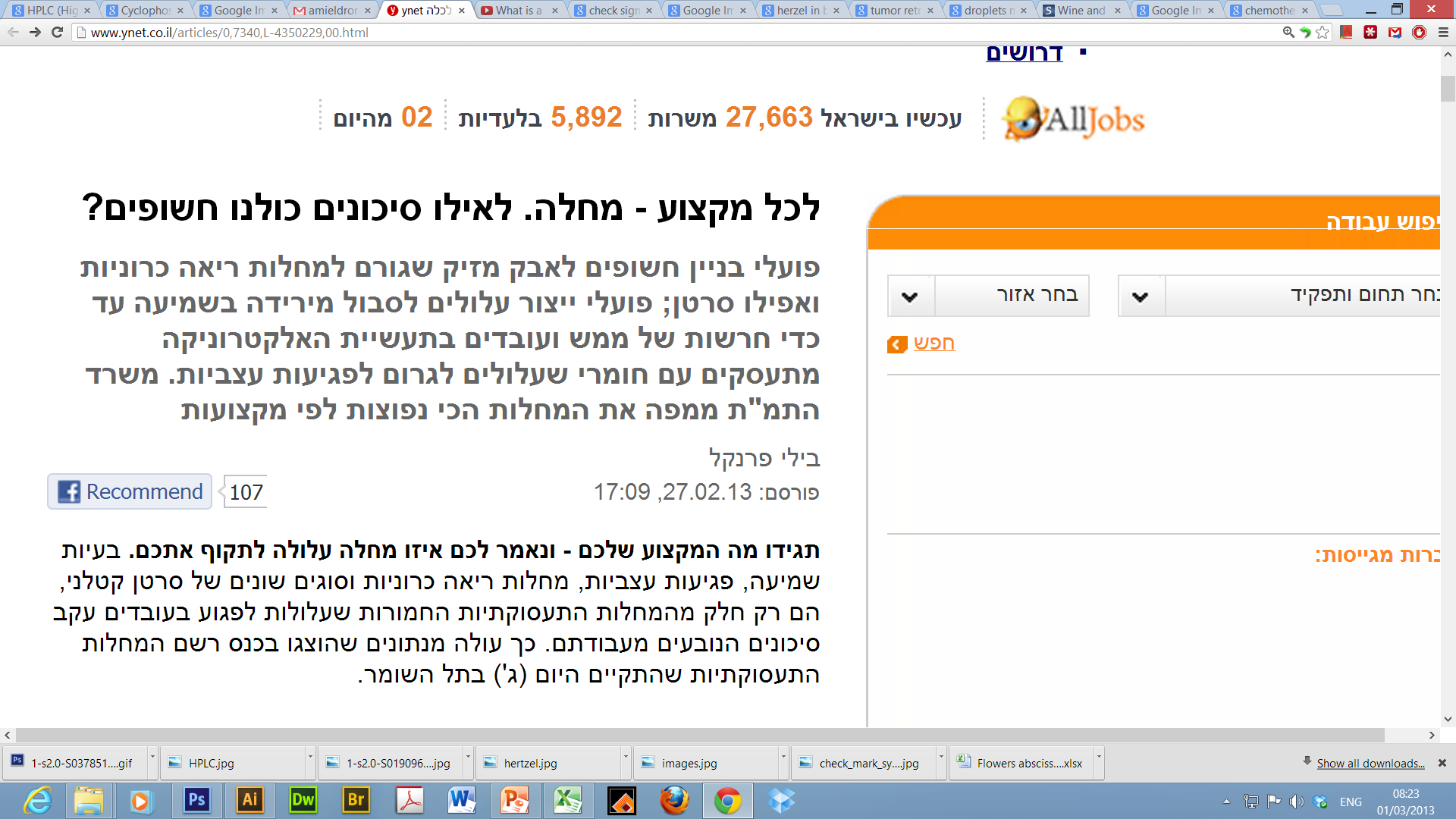 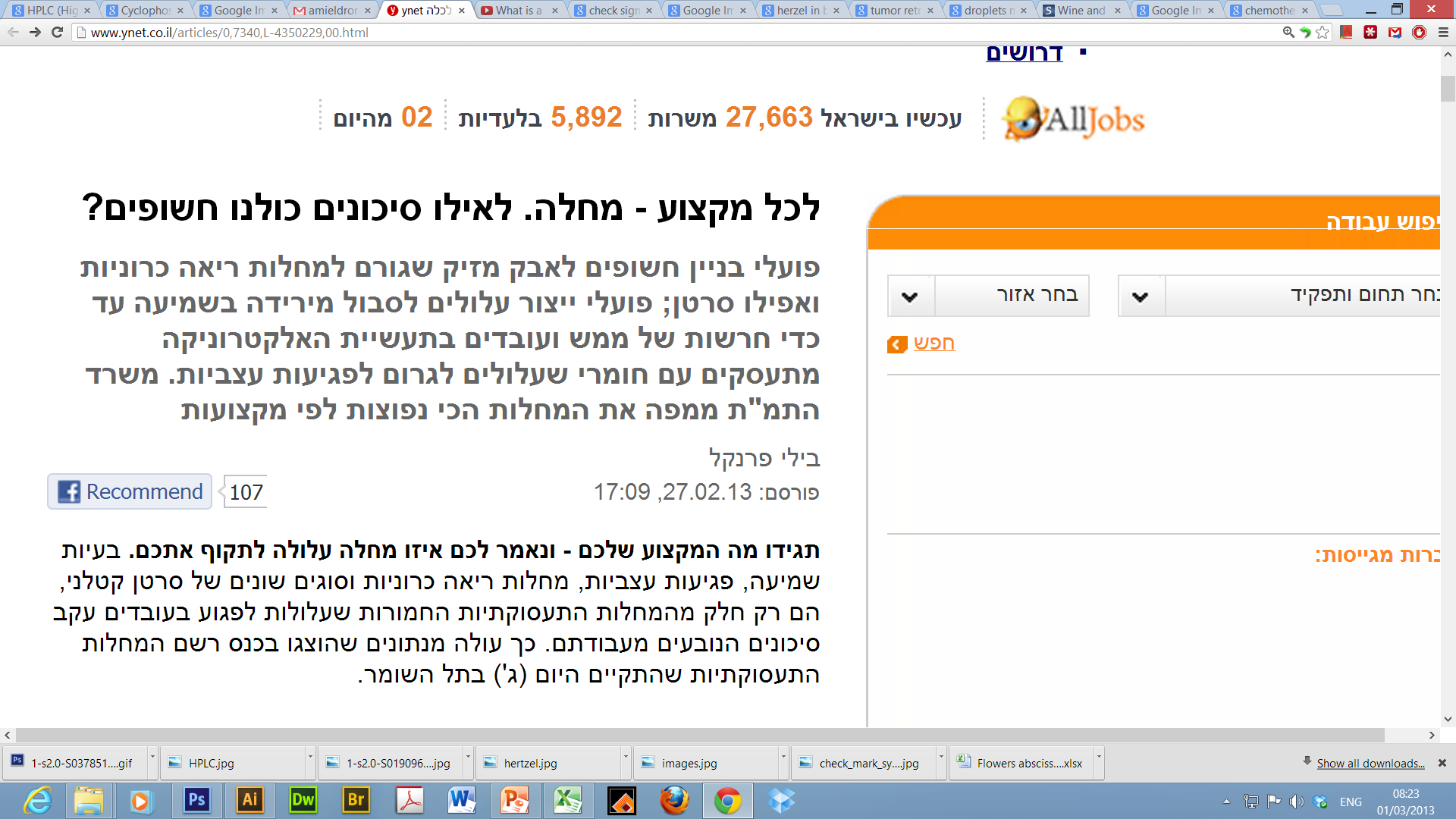 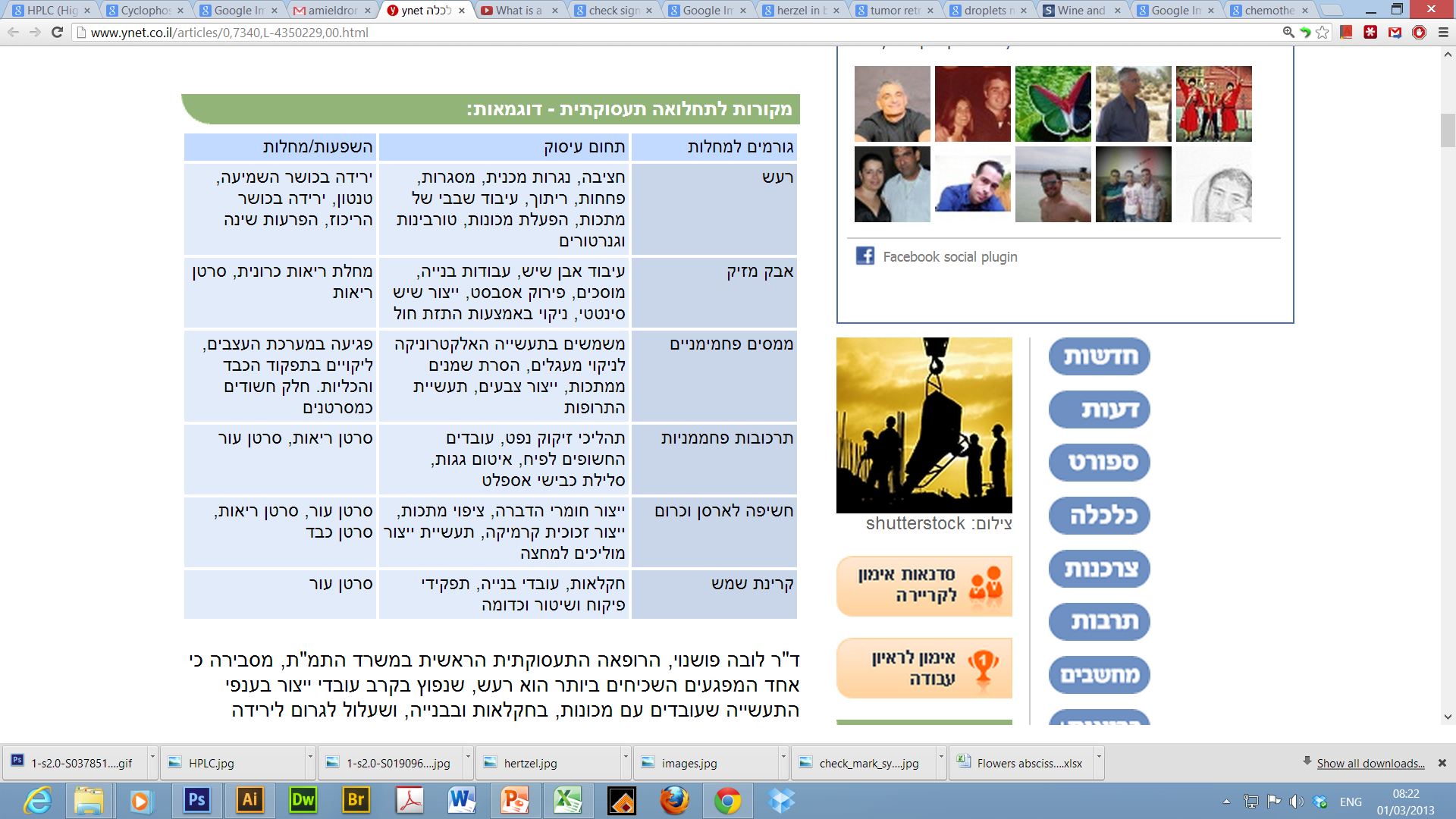 והיכן עובדי מערכת הבריאות?
Outline
Outline
Cytotoxic drugs cause DNA damage
Cytotoxic drugs interfere with cell division or DNA synthesis
Malignant cells are especially prone to these drugs due to frequent cell division
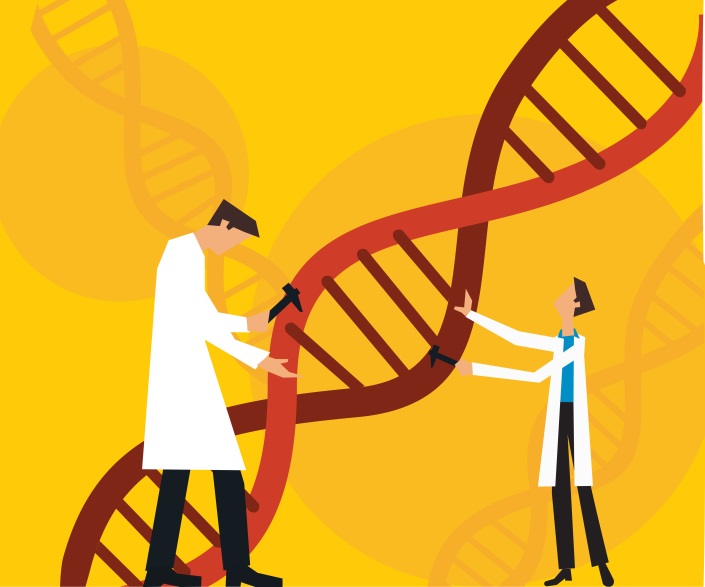 Yet, healthy cells such as mucous cells of the GI and hematopoietic cells are harmed as well.
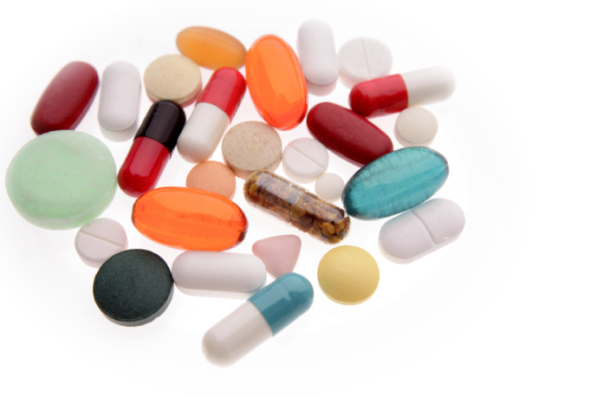 DNA damage – cont’d
Drug Classification – according to mechanism: .

Alkylating agents – like Cyclophosphamide. Attachment of an alkyl group to DNA → cross-linkages → apoptosis  
Anti-metabolites – like 5-FU. blocks synthesis of thymidine → preventing DNA replication.
Alkaloids – like Taxane, prevent microtubule function
Topoisomerase inhibitors – like Etopside, upsetting DNA supercoiling
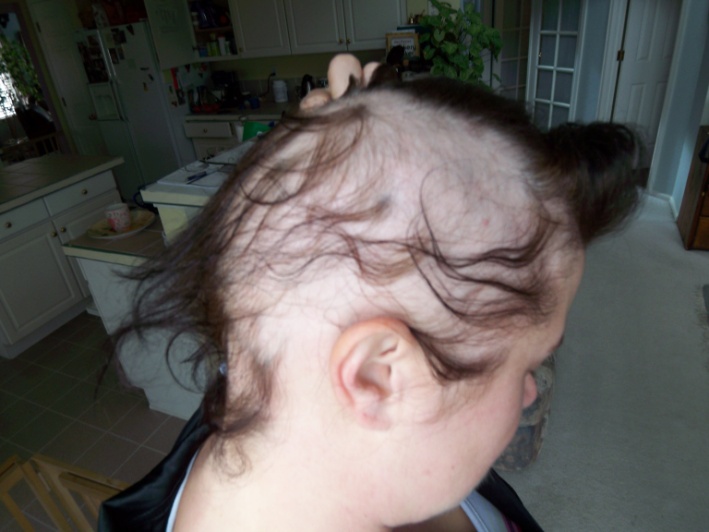 DNA damage – cont’d
Side effects include:
Diarrhea
Alopecia
Immunosuppression
Thrombocytopenia
Infertility
Teratogenicity
Cardiotoxicity, hepatotoxicity, and nephrotoxicity
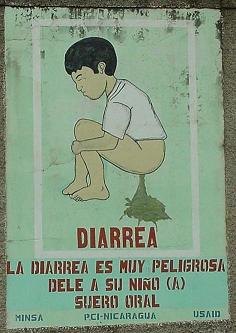 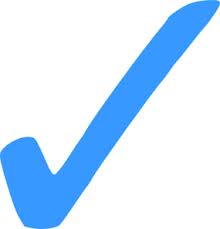 Risk
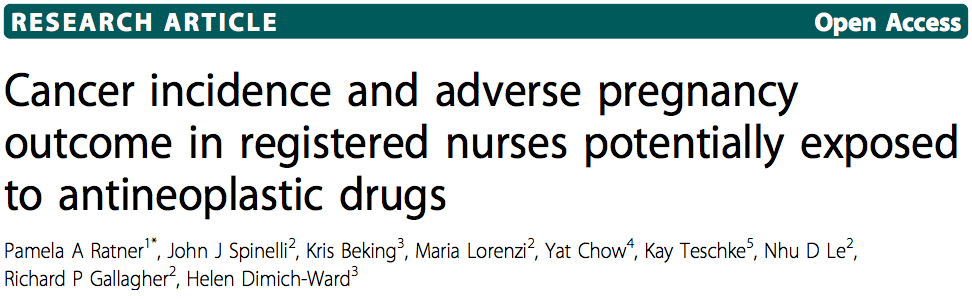 A 2010 Canadian prospective study on 56,213 registered nurses
7,635 were exposed to cytotoxic drugs
[Speaker Notes: Work history 1974-2000]
Risk – Cont’d
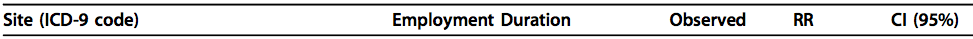 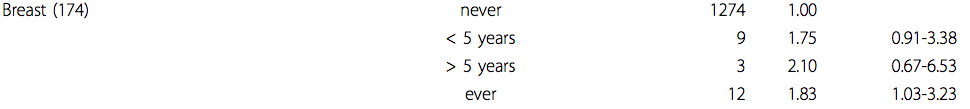 RR for exposed nurses was 1.83 (95% CI = 1.03 - 3.23)
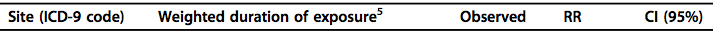 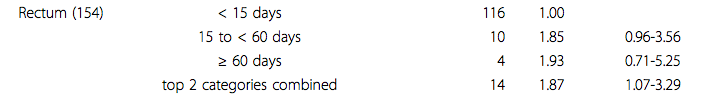 RR for exposed nurses was 1.87 (95% CI = 1.07 - 3.29)
[Speaker Notes: P value = 0.037]
Risk– cont’d
IARC & WHO carcinogenic classification:
IARC. Monographs on the evaluation of carcinogenic risks to humans. Vol. 100Part A: Pharmaceuticals. Lyon: International Agency for Research on Cancer; 2011
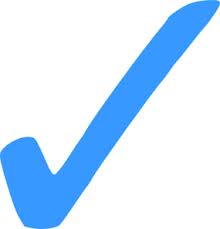 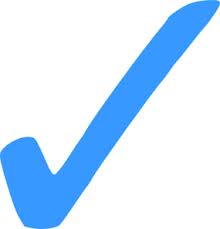 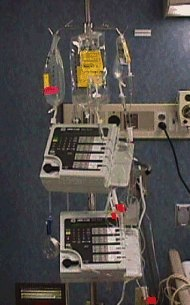 Exposure in numbers
According to NIOSH:
8 million Americans are potentially exposed
Increased administration of chemo
Multiple modes of administration
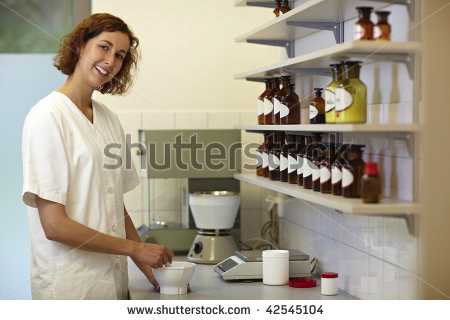 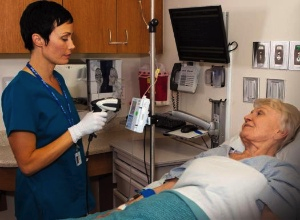 [Speaker Notes: Points to discuss:
Not only pharmacists and nurses but also physicians, therapists, technicians, etc. 
Increased administration due to: more neoplastic agents, earlier diagnosis, and usage in non-neoplastic diseases such as: ng ankylosing spondylitis, multiple sclerosis, Crohn's disease, psoriasis, psoriatic arthritis, systemic lupus erythematosus, rheumatoid arthritis, and scleroderma.]
Exposure – modes of transition
Not limited to direct contact with drugs, but occurs via preparation, inhalation & ingestion: 
Injectable drugs generate powder and liquid aerosols
Drugs are often delivered with residues on the   outside of the vials
Some hazardous drugs vaporize in room temperature
contamination of work area and surfaces
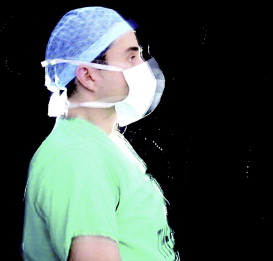 [Speaker Notes: Points to discuss:]
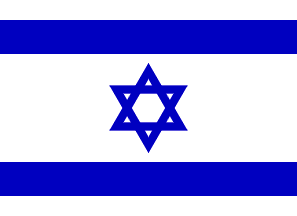 Exposure in Israel
First vague guidelines in 1984
Only in 2000 were formal safety regulations introduced
Yet, a 2001 study in found:
Only 64% of nurses use protective gloves
Only 48% wash hands after drug administration
Less than 1% use protective eyewear & gowns
*Ben-Ami, S., et al., The influence of nurses' knowledge, attitudes, and health beliefs on their safe behavior with cytotoxic drugs in Israel. Cancer Nurs, 2001. 24(3): p. 192-200
[Speaker Notes: By vague I mean just mentioned risk, no safety regulation, no enforcement 
 Study was performed in Tel Aviv Medical center. 33 nurses participated, 13 of whom oncologic ambulatory day care unit and 20 from the oncologic department.]
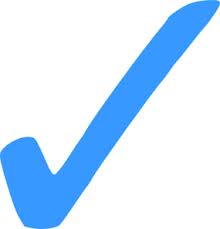 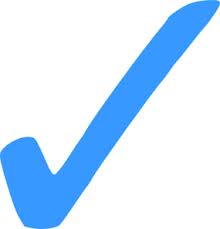 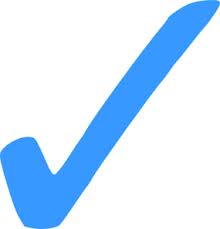 Exposure is measurable
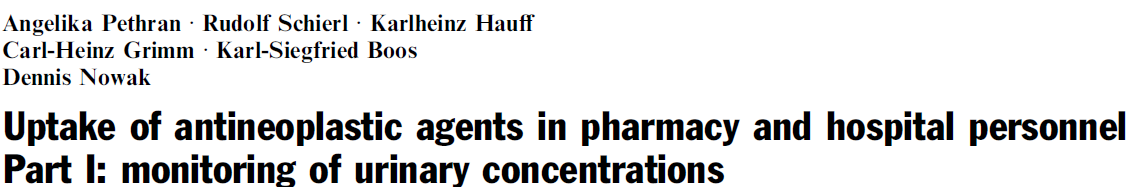 A 2003 study conducted in Germany
100 nurses and pharmacists from 14 medical centers participated
Urine samples were collected 4 times over the course of 3 years
6 antineoplastic agents were evaluated
[Speaker Notes: cyclophosphamide, ifosfamide, doxorubicin, epirubicin and platinum from cisplatin and carboplatin]
Exposure is measurable
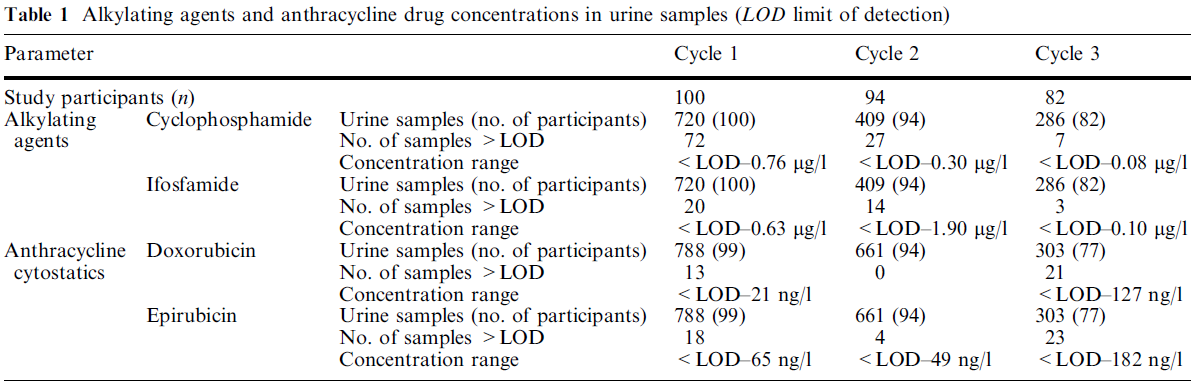 Results: all 6 agents were detected in up to 40% of urine samples collected
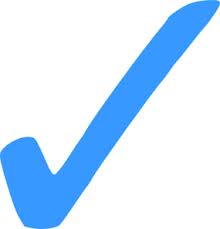 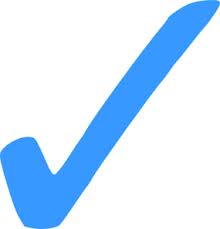 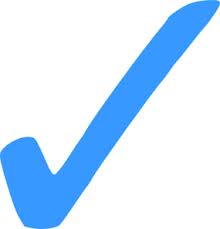 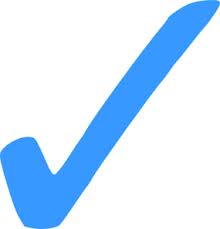 DNA damage can be monitored
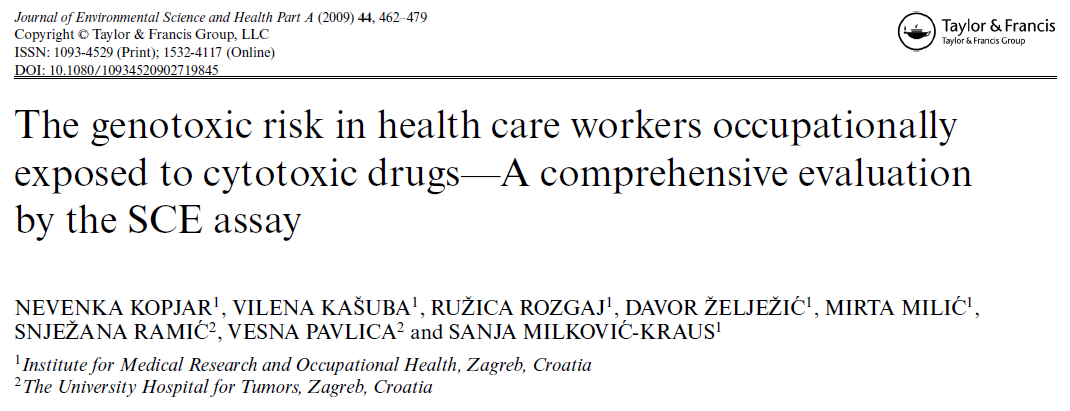 A 2009 Croatian study on a population of 402 exposed subjects from 22 hospitals
Evaluating Sister Chromatid Exchange (SCE) rate
[Speaker Notes: 392 female and 10 male; average age 36 ±
10; range 18–60 years) employed in 22 Croatian hospitals]
Study results
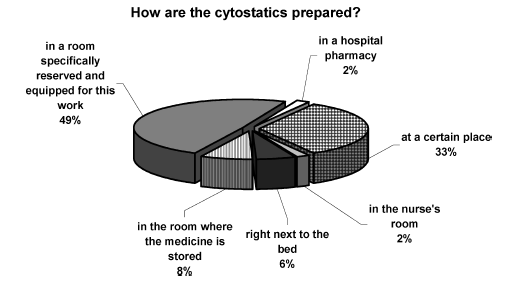 Study results – cont’d
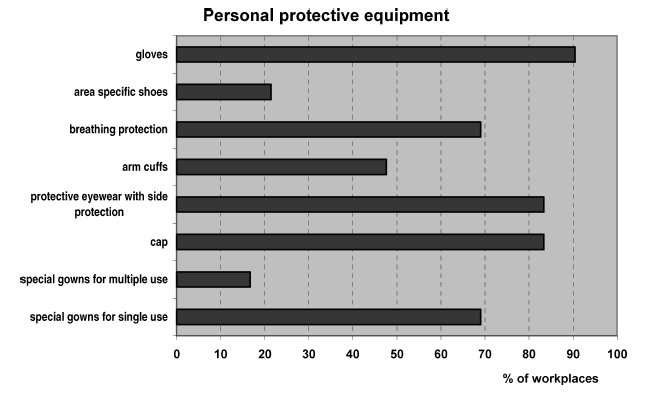 [Speaker Notes: Only 70% use breathing protection]
Study results – cont’d
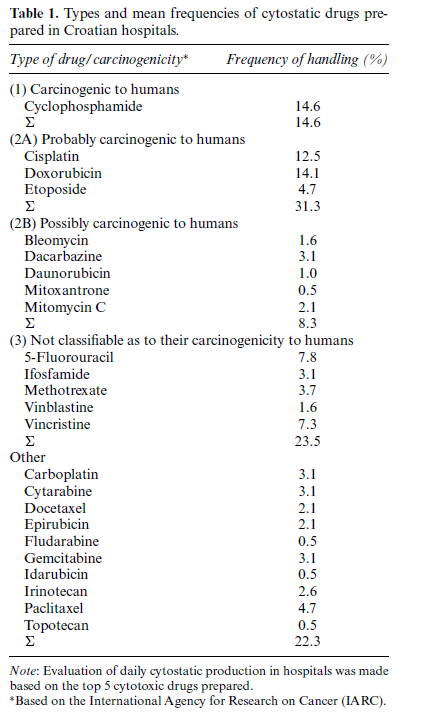 [Speaker Notes: The most hazardous drugs are the most frequently used ones! In mixture of cocktails such as CHOP, RCHOP, etc.]
Study results – cont’d
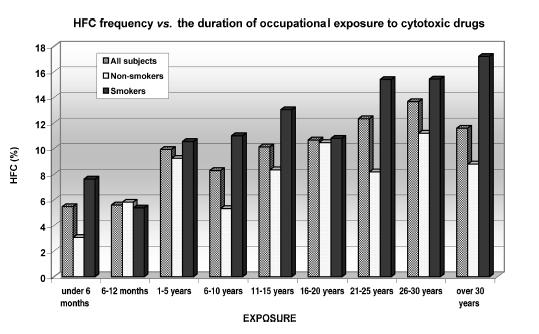 HFC vs. Occupational exposure length
[Speaker Notes: Mean HFC frequencies recorded in subgroups of nurses that are distributed with regard to the duration of their occupational exposure, as well to their smoking habits. HFC are usually deﬁned as cells whose SCE frequency exceeds the 95th percentile of the SCE distribution in a pooled data set from control
Individuals. [40] As demonstrated in many studies, the proportion of HFC may be the important parameter when
analyzing data from human population studies. [37,40,41] It is likely that HFC are subpopulation of longer-lived lymphocytes that accumulate higher levels of DNA lesions through
time, therefore could be used in the evaluation of exposure
to genotoxins.]
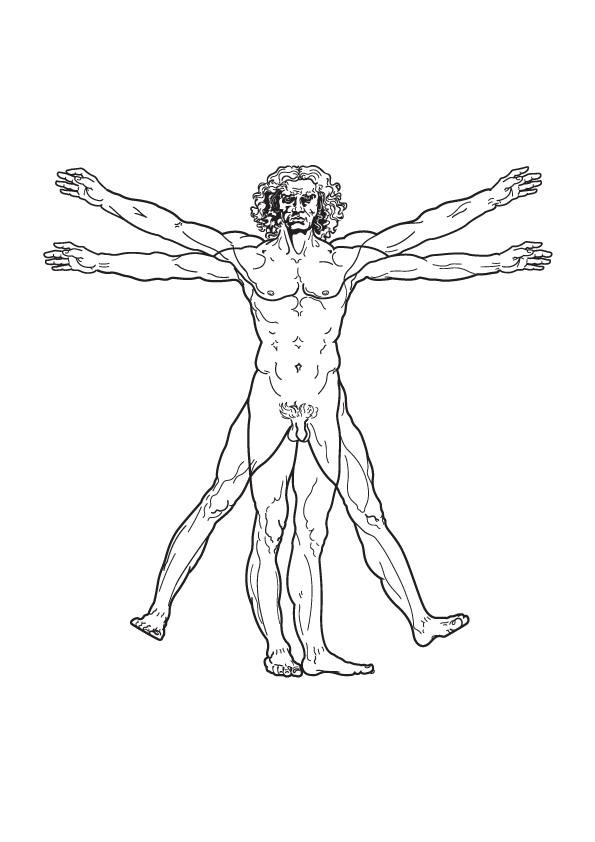 In the current study…
What’s been done:
This presentation. 
Chief Scientist Office grant application.
Helsinki committee form.
What’s next:
Epidemiological phase.
Clinical phase.
A - Epidemiological phase
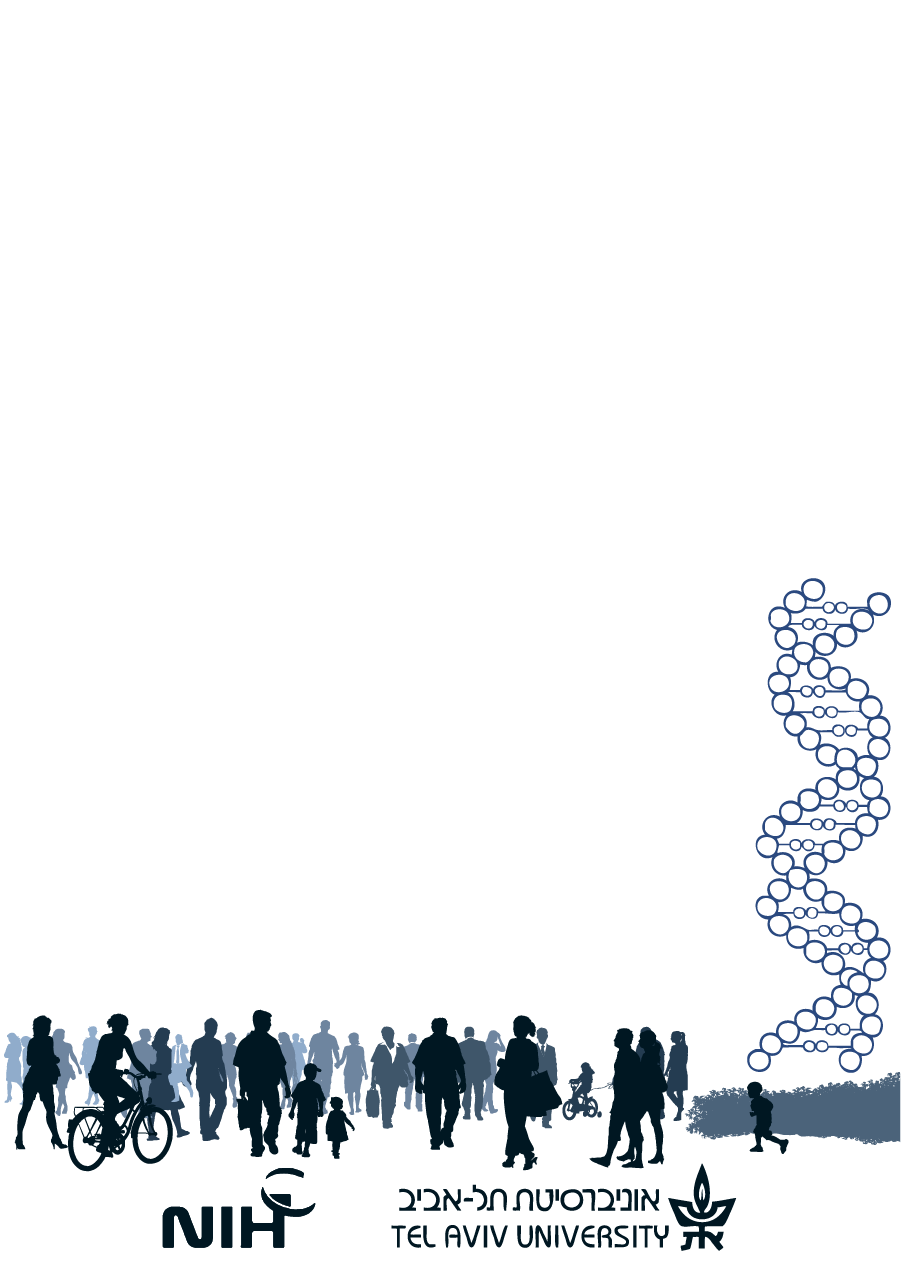 Retrospective study of cancer incidence among 600 exposed employees
Exposure over the last two decades
Incidence will be compared with control groups of:
300 non-exposed nurses
300 aged-matched office workers
Results will be crossed with the national cancer registries for general cancer incidence
[Speaker Notes: בתנאי כניסה הכוללים: עיסוק ומגע עם תרופות ציטוטוקסיות למשך שנה אחת לפחות מתוך שני העשורים האחרונים, היעדר גידולים אחרים או מוטציות ברקע ועוד]
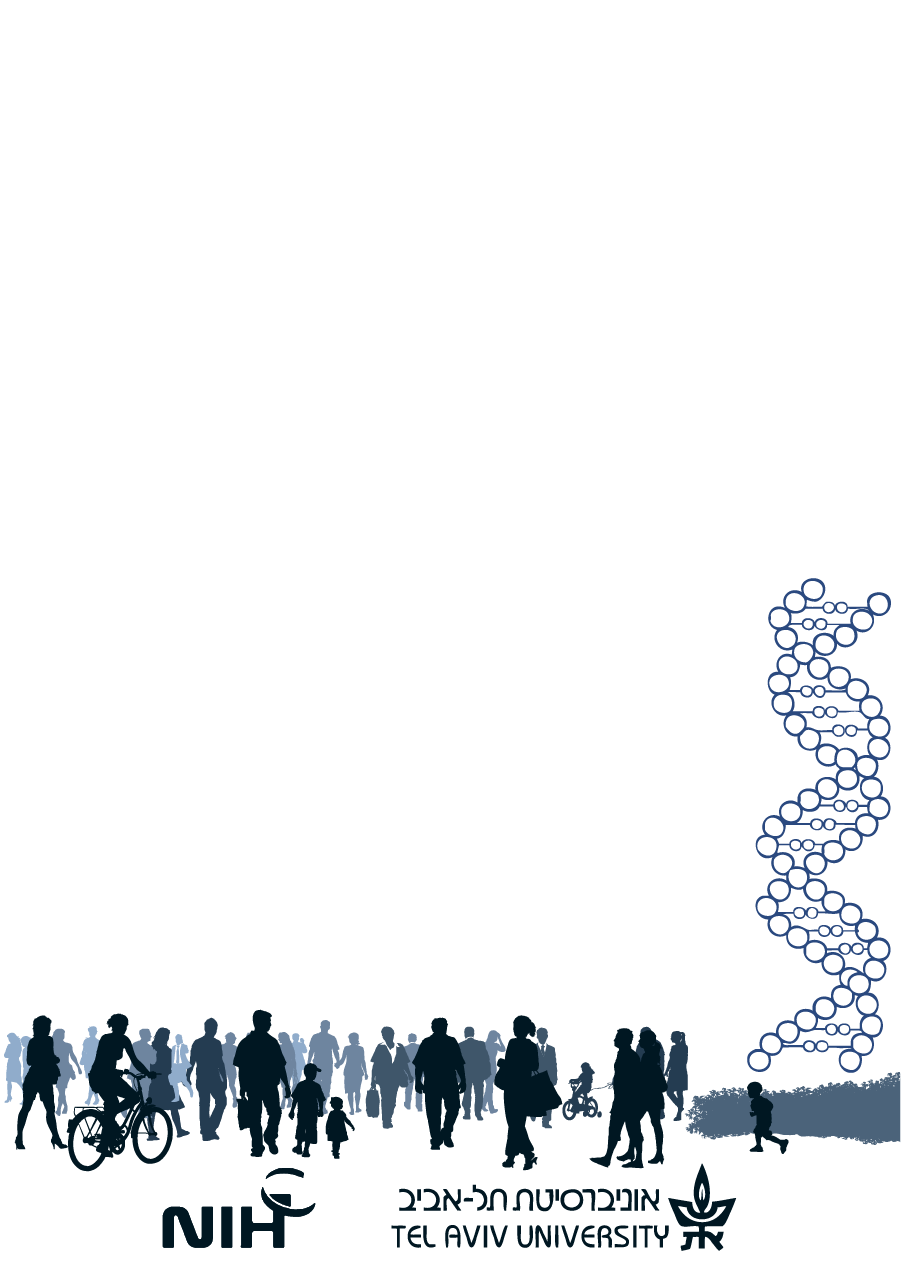 B - Clinical phase
Understanding the pathogenesis
40 participants who are in a high-risk
Quantifying the exposure degree to:
cyclophosphamide and 5-FU in urine samples using HPLC analysis
Assessing DNA damage 
blood test for peripheral leukocytes
Analyzed by Gamma H2Ax Assay
[Speaker Notes: e.g. nurses of the hemato-oncology department who are exposed to high drug levels]
B – Quantifying the exposure in urine sample.
HPLC (High-performance liquid chromatography)
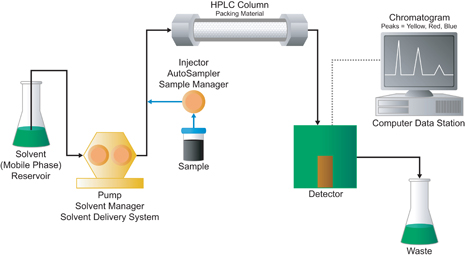 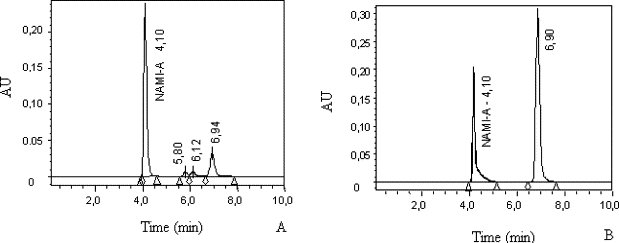 [Speaker Notes: Chromatography can be described as a mass transfer process involving adsorption. HPLC relies on pumps to pass a pressurized liquid and a sample mixture through a column filled with a sorbent, leading to the separation of the sample components. The active component of the column, the sorbent, is typically a granular material made of solid part]
B – Assessing DNA damage
The γH2AX assay
The histone H2AX is key DNA-repair factor 
H2AX is phosphorylated to γH2AX in the vicinity of a DNA double -strand break.
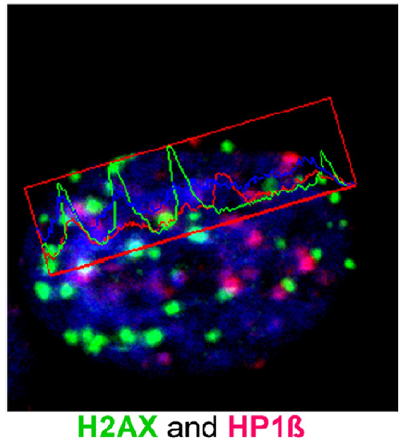 The phosphorylated γH2AX constitutes the primary step of recruiting DNA repair factors.
[Speaker Notes: e.g. nurses of the hemato-oncology department who are exposed to high drug levels]
Conclusions
This study examines an epidemiological phenomenon concurrent to understanding the underlying pathogenesis
It will provide empirical safety data, which will ultimately be used to redefine safety standards
Thus, aiming to eliminate cancer induced  by occupational exposure
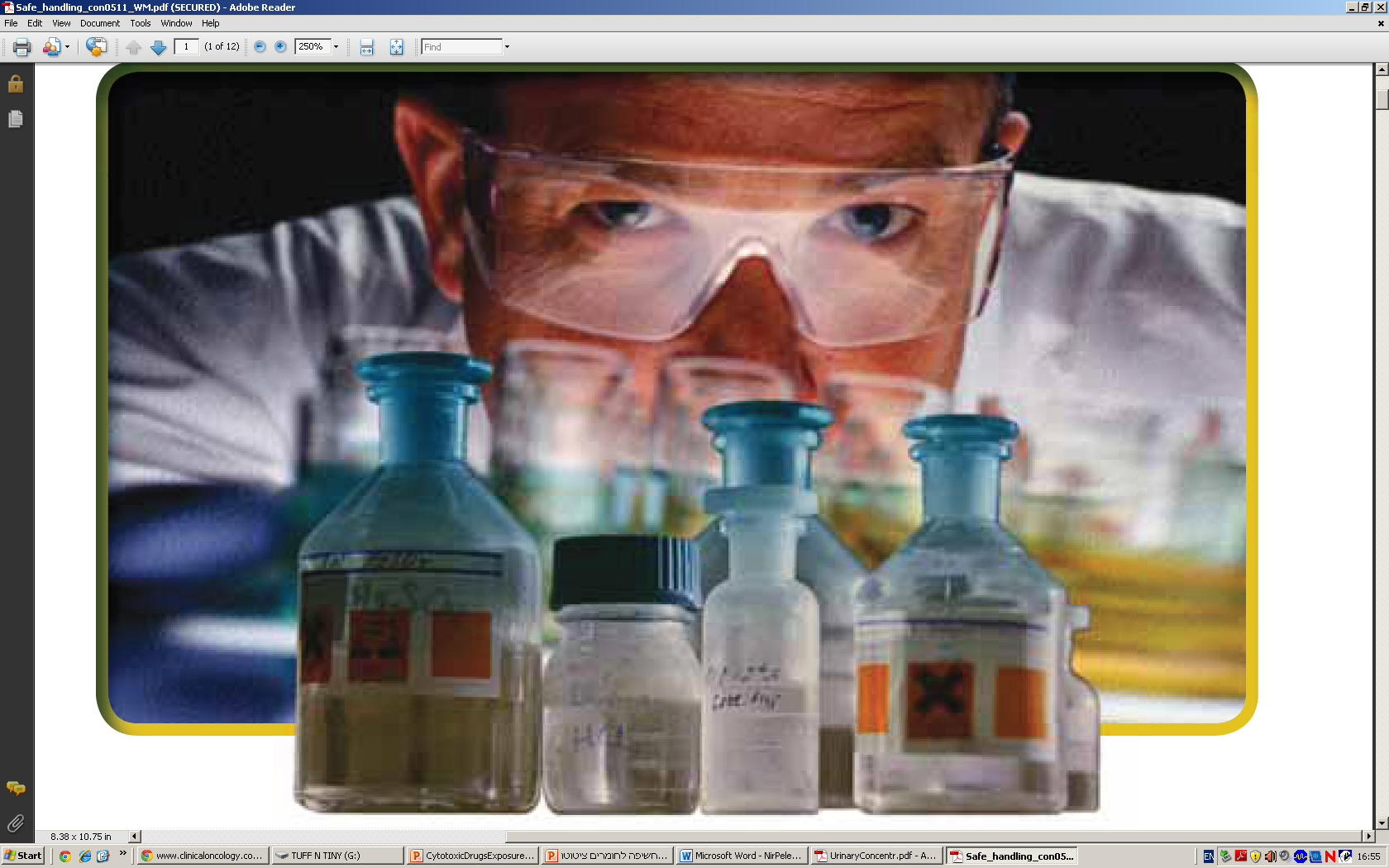 Thanks for your attention!
Yossi Tzur
Arrow Project